Aplikovaná sociální psychologie
Úvodní setkání
Vyučující
Mgr. et Mgr. Jan Mareš, Ph.D. (IVDMR FSS MU), učo 22918
mares@ped.muni.cz 
diskusní fórum předmětu
konzultační hodiny: pondělí 10:00-11:00; jindy jen po předchozí domluvě
(Katedra psychologie, Poříčí 31, Brno)
MgA. Lenka Remsová (KSocPed PedF MU), učo 70805
doc. PhDr. Jiří Němec, Ph.D. (KSocPed PedF MU), učo 35929
Základní informace o kurzu
Cílem kurzu je 
připomenout vybrané sociálně-psychologické teorie a fenomény a zasadit je do kontextu běžné zkušenosti i profesní zkušenosti sociálního pedagoga. Kurz bude rozdělen do částí více teoretický a do částí založených na práci s vlastním zážitkem a jeho reflexí.

Požadavky na ukončení kurzu
aktivní účast na seminářích
seminární úkol prezentovaný v semináři/v ISu
zápočtový test v zápočtovém týdnu
Sociální psychologie – stručné opakování (vývoj oboru, známé experimenty, teorie komunikace...)
Člověk a sociální prostředí. Sebepercepce a sebeprezentace jako výsledek sociální interakce a sociálního učení. Atribuce.
Skupinové procesy, skupinová dynamika, vývoj sociální skupiny.
Sociální vliv, sociální tlak, konformita
Hodnoty, postoje, ovlivňování postojů, persuaze, manipulace.
Když se řekne sociální psychologie…
Informační zdroje
Internetové zdroje
http://www.spring.org.uk/  
http://www.all-about-psychology.com/ 
(atp.)
Časopisy
Journal of Personality and Social Psychology, 
Journal of Experimental Social Psychology, 
Personality and Social Psychology Bulletin.
Dále…
Noviny, časopisy, soc. okolí…
Literatura
Hayesová, N.: Základy sociální psychologie. Portál 1998.
Řezáč, J.: Sociální psychologie. Paido, Brno 1998.
Philip G. Zimbardo: Moc a zlo . Knihovna ceny Nadace Dagmar a Václava Havlových Vize 97, Moraviapress, a. s., Praha 2005,
Rozšiřující literatura 
Hewstone, M, Stroebe W.: Sociální psychologie. Portál, Praha 2006.
Nakonečný, M.: Sociální psychologie. Academia, Praha 1999.
Výrost, J., Slaměník I. (Eds.): Sociální psychologie. ISV, Praha 1997.
Výrost, J., Slaměník I, (Eds): Aplikovaná sociální psychologie I. Portál, Praha 1998.
Výrost,J., Slaměník I. (Eds.): Aplikovaná psychologie II. Grada, Praha 2001.
Výrost, J., Slaměník I, (Eds): Aplikovaná sociální psychologie III. Portál, Praha 2002.
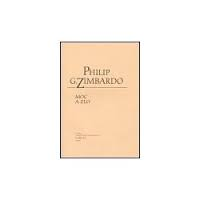 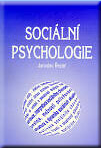 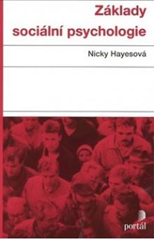 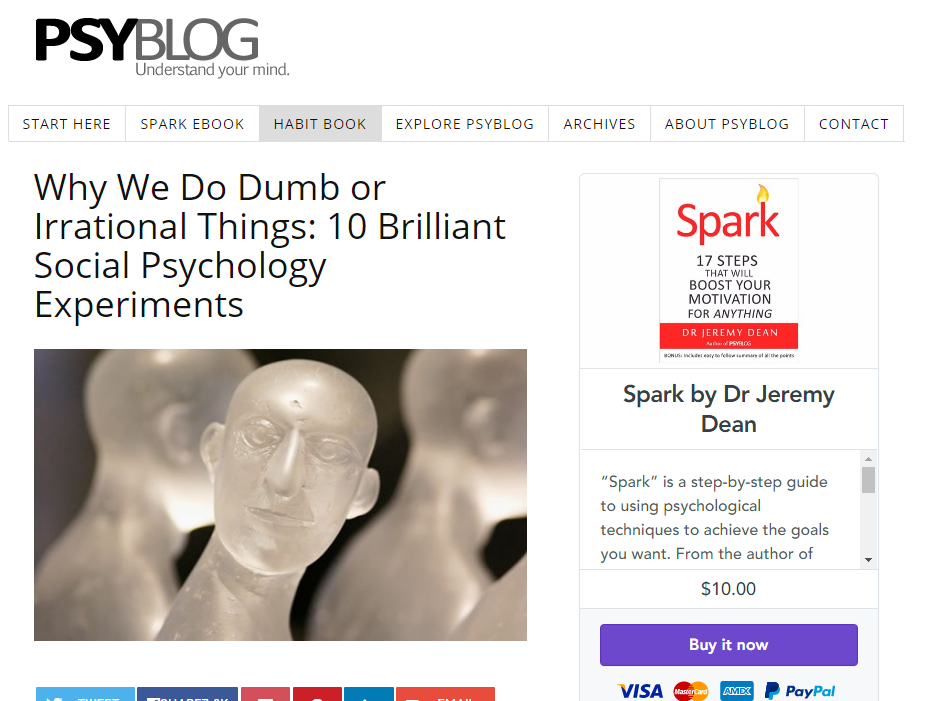 Sociální psychologie
Žitá individuální zkušenost (implicitní teorie)
Popkulturní fenomén
Slavné experimenty (Zimbardo, Milgram, Asch)
…nyní jako tv. show...
Vědní disciplína s různými akcenty (mezi psychologií a sociologií)
Momentálně velmi kritizovaná zevnitř i zvenku 
(možnosti replikace a publikační zkreslení) – viz další slidy (Odb. 1) 
Nebo podíl verbální a neverbální komunikace http://technet.idnes.cz/neverbalni-komunikace-statistika-mytus-mehrabian-fsl-/veda.aspx?c=A160314_134426_veda_pka
Odb. 1 Estimating the Reproducibility of Psychological Science
https://osf.io/ezcuj/wiki/home/
http://www.sciencemag.org/content/349/6251/aac4716.full?ijkey=1xgFoCnpLswpk&keytype=ref&siteid=sci
Výběrový rámec: ročník 2008, 
Psychological Science (PSCI), Journal of Personality and Social Psychology (JPSP),  Journal of Experimental Psychology: Learning, Memory, and Cognition (JEP:LMC). 
36% replikací dospělo ke statisticky významnému závěru
47% originálních velikostí účinku bylo v 95%CI pro replikační velikosti účinku
68% účinků je statisticky významných i po zkombinování originálních a replikovaných výsledků
Odb. 1 Co z replikačního projektu plyne?
Možnost sebekontroly není ve vědě jen teoretická
Jednotlivým studiím, byť kvalitním, nelze příliš věřit, zvlášť když víme o existujících publikačních zkresleních.
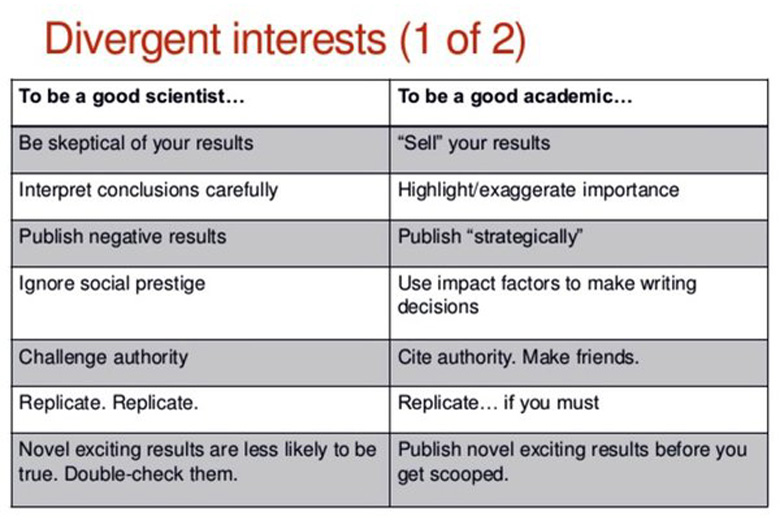 Odb. 1 Poznámky
V tomto kurzu se neučíme, jak dělat vědu, jak věda funguje atd. Zaměříme se místo toho na to, jak vyrábět  „poznatky“ tak, aby byly v souladu s premisou, že psychologie je věda.
To znamená
Zkombinovat tradiční zdroje poznatků - vždy
Nahradit „pravdivost-nepravdivost“ možností diskuze platností (validit) v jejich mnoha významech
Umožnit tuto diskuzi transparentností a systematičností (v postupech i v jazyce)  objektivita
Počítat s replikováním – výzkum vs. studie
Vycházet z dat svých a kolegů
Souhlasit s některými filozofickými východisky (zejm. stabilita a poznatelnost světa, existence stabilních kauzálních vztahů)
„Vědecký“ tedy znamená vzniklý výše uvedeným způsobem uvažování.
Projeví se to mimo jiné tím, že ze svého jazyka vyřadíme „dokázat“ a nahradíme jej „podporováním“.
Odb. 1 Pseudověda
Parazitování na pověsti vědy
Chronické nenaplňování většiny nároků kladených na vědu
Bránění přezkumu
Mlžení
Málo dat
Argumentace ad hominem  - autoritou
Argumentování nejasnými pojmy vč. odkazu na dosud neznámé mechanismy
Odb. 1 Souhrn
Cestou si můžete všímat toho, co a kdo všechno je součástí vědy – toho velkého intelektuálního podniku, který je dnes stejně tak ekonomickou, kulturní či vojenskou institucí, jako je společenskou institucí, která nám pomáhá porozumět světu kolem nás.